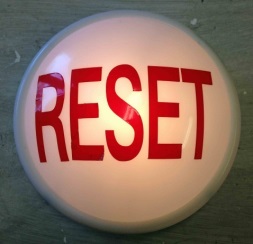 God’s Final 
Reset Button
Family Worship Center
Pastor Mark 
Schwarzbauer PhD
I Thessalonians 4:13-18
13But I do not want you to be ignorant, brethren, concerning those who have fallen asleep, lest you sorrow as others who have no hope.
I Thessalonians 4:13-18
14For if we believe that Jesus died and rose again, even so God will bring with Him those who sleep in Jesus.
I Thessalonians 4:13-18
15For this we say to you by the word of the Lord, that we who are alive and remain until the coming of the Lord will by no means precede those who are asleep.
I Thessalonians 4:13-18
16For the Lord Himself will descend from heaven with a shout, with the voice of an archangel, and with the trumpet of God. And the dead in Christ will rise first.
I Thessalonians 4:13-18
17Then we who are alive and remain shall be caught up together with them in the clouds to meet the Lord in the air. And thus we shall always be with the Lord.
I Thessalonians 4:13-18
18Therefore comfort one another with these words.
Reset One: The Reset Rapture
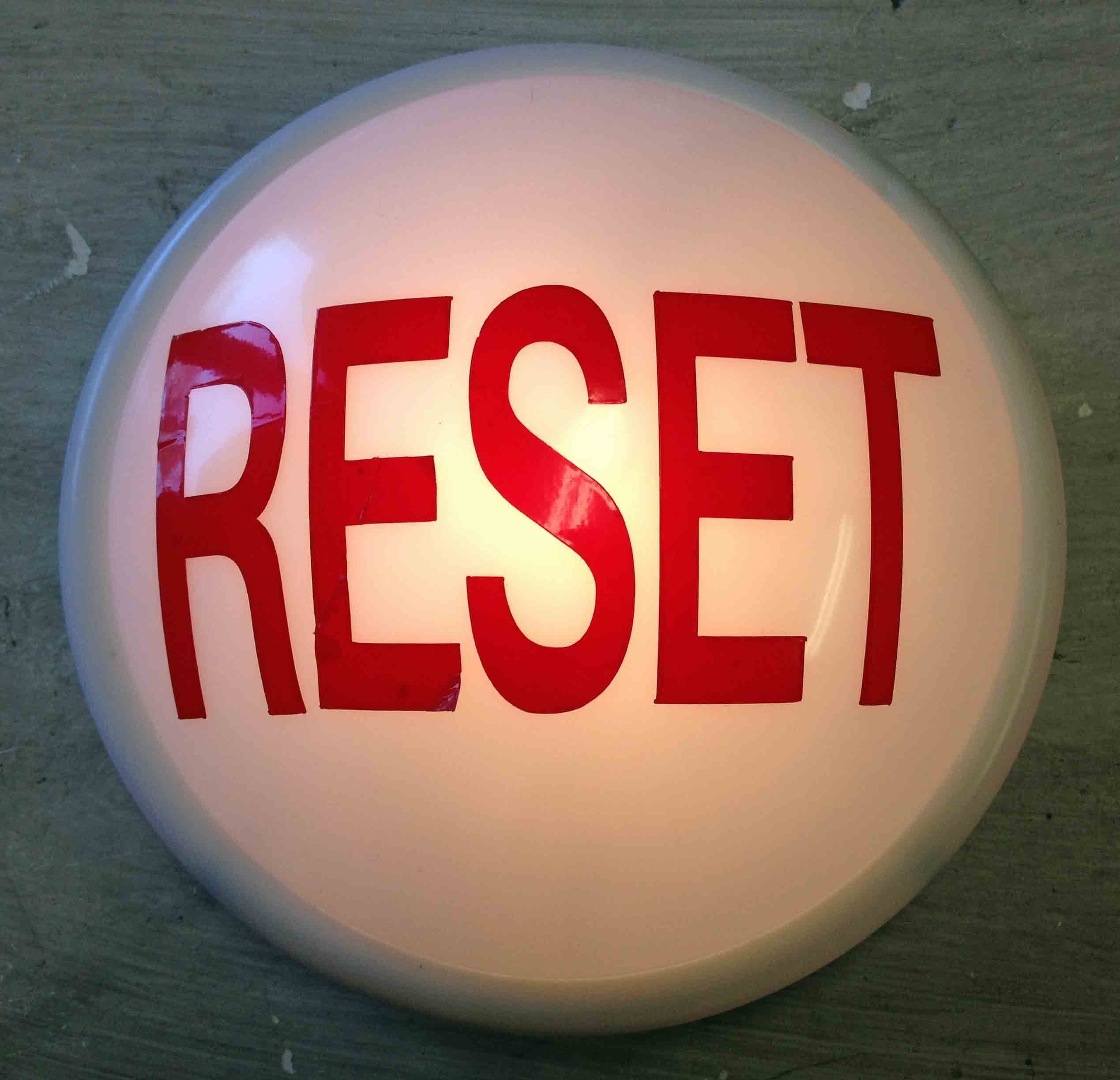 The Rapture of the Church ending the church age and beginning the Great Tribulation
1 Thess. 4:13f
Church goes up.
The
Second
Coming~
Jesus comes back
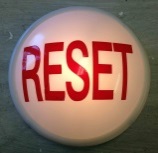 New
Heaven
And
New Earth
Rev. 21
The Great
White Throne
Judgment
Rev. 20:11-13
The Church Age
Only Father knows the length of time…
7 Year Period
Great Tribulation
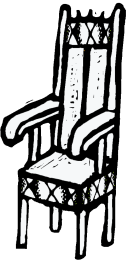 The Millennium~ 1,000 Year Reign of Christ
Rev. 20:1-3
The 
O.T.
Law
Jesus’
Death &
Resurrection
~
Law is Fulfilled
Church is Born
“anyone not found written in the Book of Life was cast into the lake of fire.” Rev. 20:14-15
Great Tribulation AKA Jacobs Trouble
Mat. 24:21 – Great Tribulation
Zep. 1:14-17 Great day of the Lord- Day of Wrath
Daniel 12:3 – Time of Trouble such as never was
Jeremiah 30:7 time of “Jacob’s Trouble” (Israel- God deals with Israel over rejection of Messiah)
Pastor Mark Schwarzbauer PhD 2013
I Thessalonians 4:13-18
17Then we who are alive and remain shall be caught up together with them in the clouds to meet the Lord in the air. And thus we shall always be with the Lord.
The Rapture-When Jesus comes back to take the Christians away.
The Rapture-I Thessalonians 4:17
17 deinde nos qui vivimus qui relinquimur simul rapiemur cum illis in nubibus obviam Domino in aera et sic semper cum Domino erimus
The Rapture-I Thessalonians 4:17
17 deinde nos qui vivimus qui relinquimur simul rapiemur cum illis in nubibus obviam Domino in aera et sic semper cum Domino erimus
“ Rapture”  is from the Latin Vulgate “rapiemur” 
The word "rapture" is in the Bible- The Latin Vulgate was the common Bible of the church for over a thousand years.
The Rapture-
He brings with Him those who sleep
The Lord Himself descends 
The voice of the Archangel and the trumpet of God
The dead rise and are reunited soul and body 
We are "caught up" together with them to meet the Lord in the air
The Raptures Timing-
No man knows the day or hour, Matthew 25:13
Like a thief in the night,                 I Thessalonians 5:2-4
Sign of Israel, Matthew 24:32-34.
One is taken the other left, Matthew 24:40-42.
Imminent return (any moment unpredictably)
Reset Two: The Great Tribulation
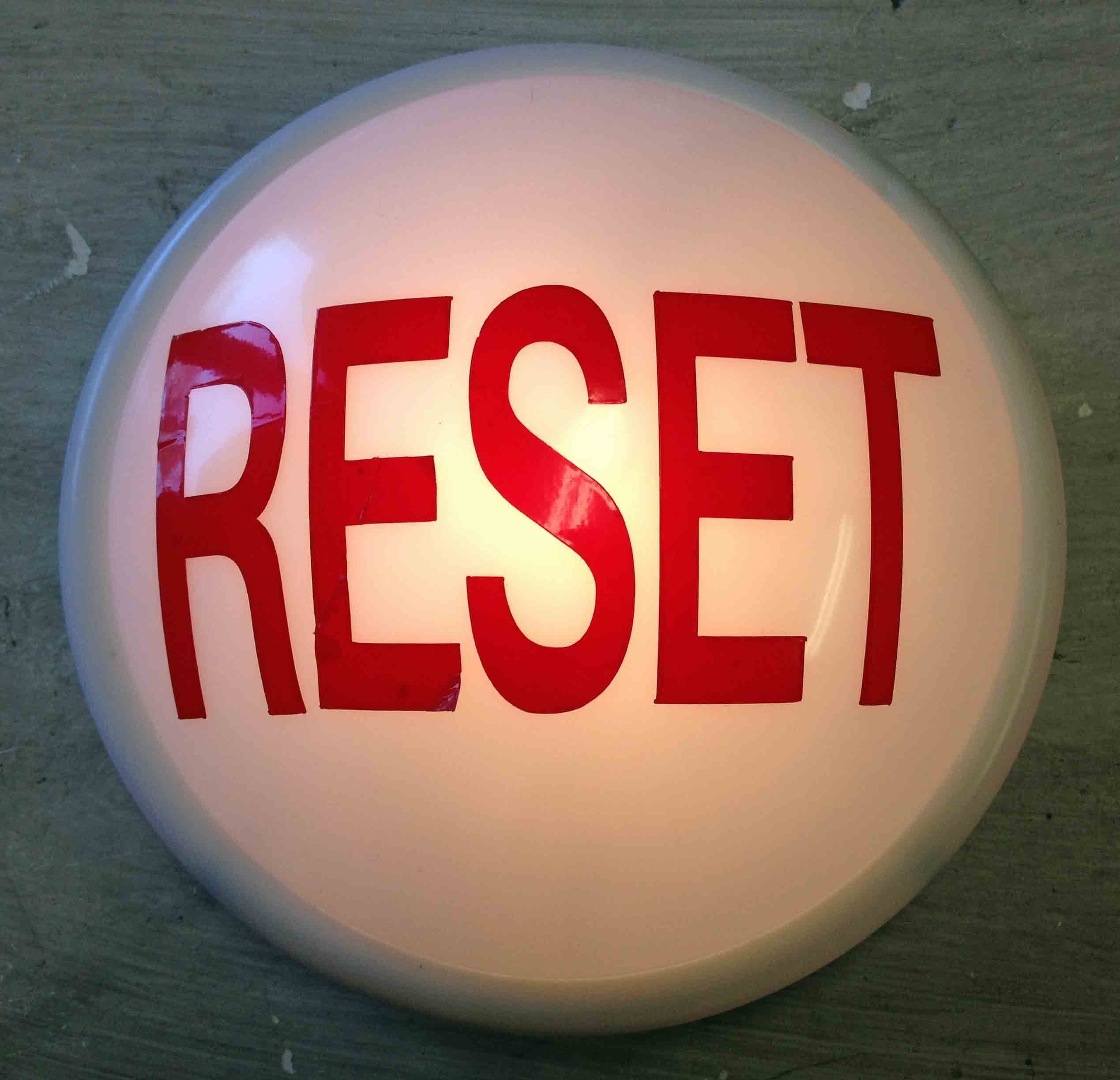 The Rapture of the Church ending the church age and beginning the Great Tribulation
1 Thess. 4:13f
Church goes up.
The
Second
Coming~
Jesus comes back
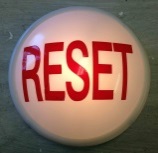 New
Heaven
And
New Earth
Rev. 21
The Great
White Throne
Judgment
Rev. 20:11-13
7 Year Period
Great Tribula-tion
The Church Age
Only Father knows the length of time…
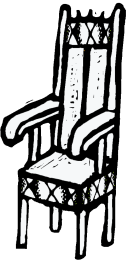 The Millennium~ 1,000 Year Reign of Christ
Rev. 20:1-3
The 
O.T.
Law
Great Tribulation AKA Jacobs Trouble
Mat. 24:21 – Great Tribulation
Zep. 1:14-17 Great day of the Lord- Day of Wrath
Daniel 12:3 – Time of Trouble such as never was
Jeremiah 30:7 time of “Jacob’s Trouble” (Israel- God deals with Israel over rejection of Messiah)
Jesus’
Death &
Resurrection
~
Law is Fulfilled
Church is Born
“anyone not found written in the Book of Life was cast into the lake of fire.” Rev. 20:14-15
Pastor Mark Schwarzbauer PhD 2013
The Rapture of the Church ending the church age and beginning the Great Tribulation
1 Thess. 4:13f
Church goes up.
The
Second
Coming~
Jesus comes back
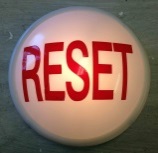 New
Heaven
And
New Earth
Rev. 21
The Great
White Throne
Judgment
Rev. 20:11-13
7 Year Period
Great Tribula-tion
The Church Age
Only Father knows the length of time…
7 Year Period
Great Tribulation
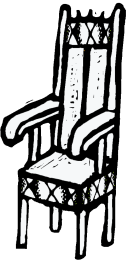 The Millennium~ 1,000 Year Reign of Christ
Rev. 20:1-3
The 
O.T.
Law
Great Tribulation AKA Jacobs Trouble
Seven Year period (Daniels 70th week in prophecy).
Anti-Christ, a one world leader makes a 7 year covenant with the Jews. After 3.5 years he breaks it and demands worship. (Daniel 9:20-27)  Forces everyone to accept him… mark of 666 (Revelation 13:11-18).
Jesus’
Death &
Resurrection
~
Law is Fulfilled
Church is Born
“anyone not found written in the Book of Life was cast into the lake of fire.” Rev. 20:14-15
Pastor Mark Schwarzbauer PhD 2013
Reset Three: The Second Coming
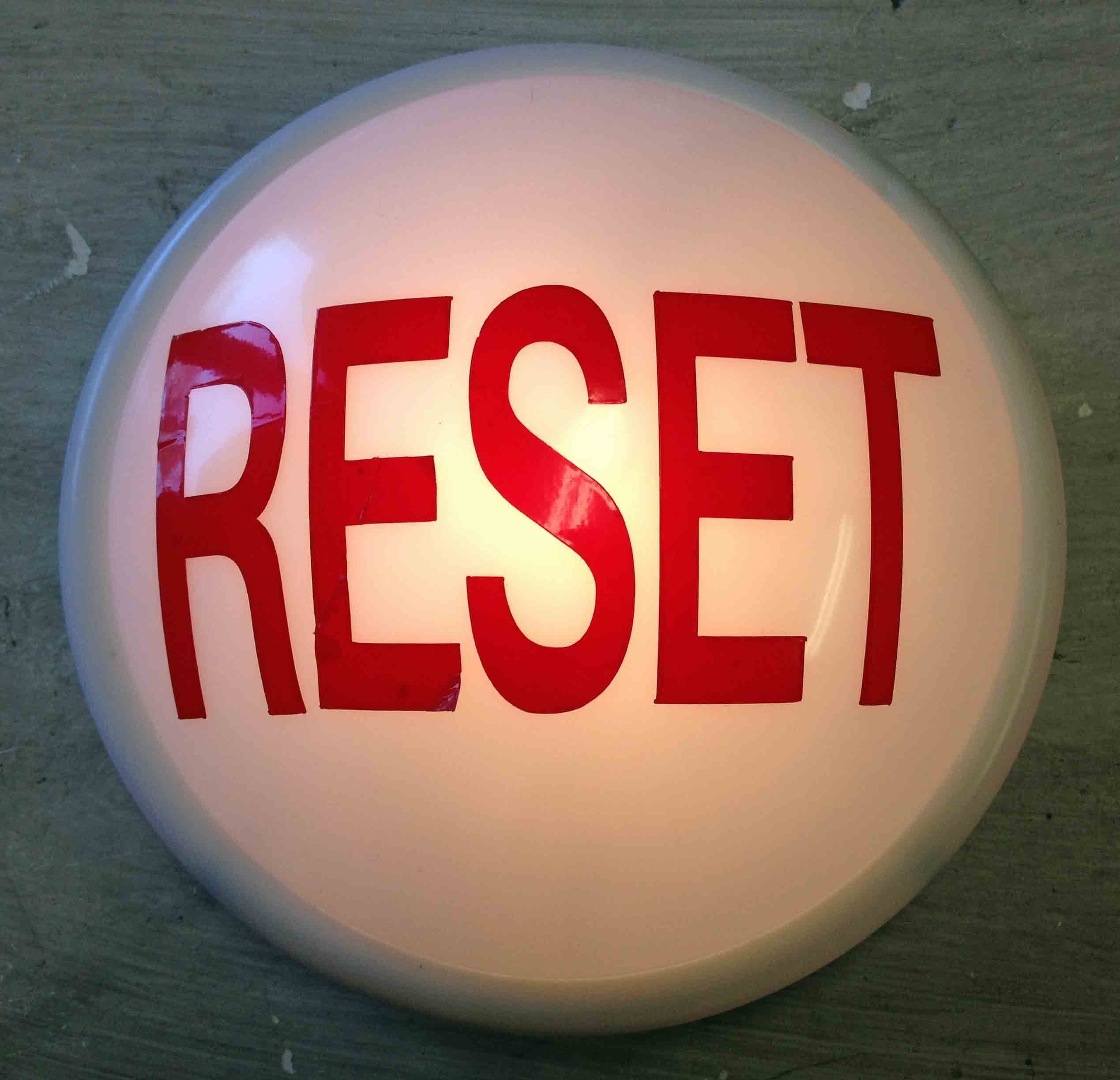 Revelation 19:11-16
11 Now I saw heaven opened, and behold, a white horse. And He who sat on him was called Faithful and True, and in righteousness He judges and makes war. 12 His eyes were like a flame of fire, and on His head were many crowns. He had a name written that no one knew except Himself.
Revelation 19:11-16
13 He was clothed with a robe dipped in blood, and His name is called The Word of God. 14 And the armies in heaven, clothed in fine linen, white and clean, followed Him on white horses.
Revelation 19:11-16
15 Now out of His mouth goes a sharp sword, that with it He should strike the nations. And He Himself will rule them with a rod of iron. He Himself treads the winepress of the fierceness and wrath of Almighty God. 16 And He has on His robe and on His thigh a name written:    KING OF KINGS AND LORD OF LORDS.
Reset Three: The Second Coming
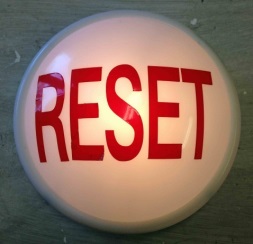 The Difference between the Rapture and 
the Second coming… church ascends, vs. Jesus comes back.
Reset Four: The Millennium
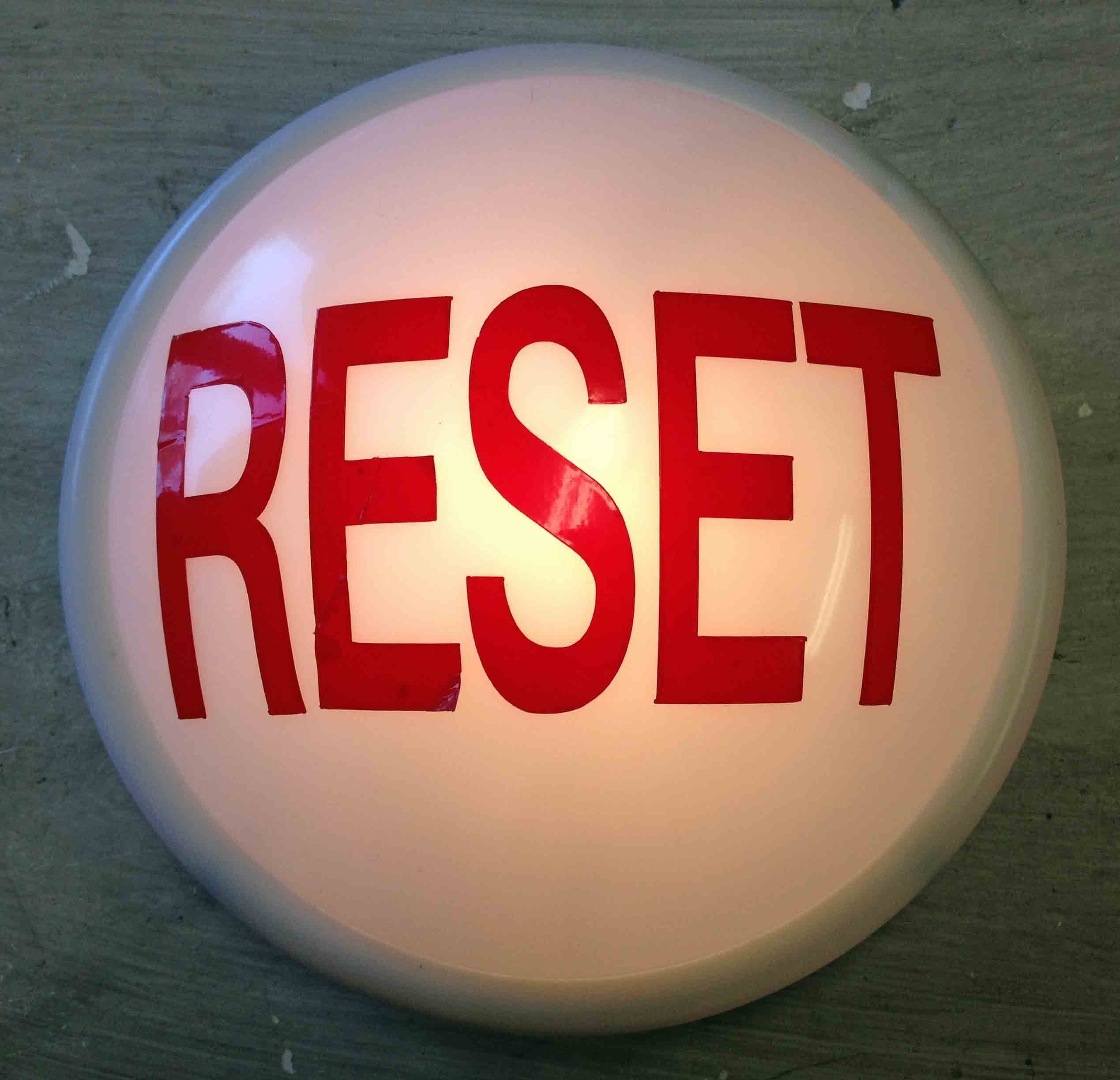 The Rapture of the Church ending the church age and beginning the Great Tribulation
1 Thess. 4:13f
Church goes up.
The
Second
Coming~
Jesus comes back
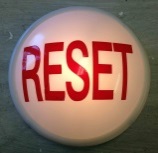 The Great
White Throne
Judgment
Rev. 20:11-13
New
Heaven
And
New Earth
Rev. 21
The Millennium~ 1,000 Year Reign of Christ
Rev. 20:1-3
The Church Age
Only Father knows the length of time…
7 Year Period
Great Tribulation
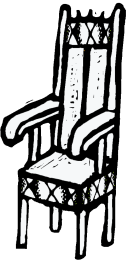 The 
O.T.
Law
Jesus’
Death &
Resurrection
~
Law is Fulfilled
Church is Born
“anyone not found written in the Book of Life was cast into the lake of fire.” Rev. 20:14-15
Great Tribulation AKA Jacobs Trouble
Mat. 24:21 – Great Tribulation
Zep. 1:14-17 Great day of the Lord- Day of Wrath
Daniel 12:3 – Time of Trouble such as never was
Jeremiah 30:7 time of “Jacob’s Trouble” (Israel- God deals with Israel over rejection of Messiah)
Pastor Mark Schwarzbauer PhD 2013
Revelation 20:1-3
Then I saw an angel coming down from heaven, having the key to the bottomless pit and a great chain in his hand. 2 He laid hold of the dragon, that serpent of old, who is the Devil and Satan, and bound him for a thousand years;
Revelation 20:1-3
3 and he cast him into the bottomless pit, and shut him up, and set a seal on him, so that he should deceive the nations no more till the thousand years were finished. But after these things he must be released for a little while.
The Rapture of the Church ending the church age and beginning the Great Tribulation
1 Thess. 4:13f
Church goes up.
The
Second
Coming~
Jesus comes back
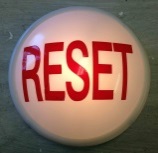 The Great
White Throne
Judgment
Rev. 20:11-13
New
Heaven
And
New Earth
Rev. 21
The Millennium~ 1,000 Year Reign of Christ
Rev. 20:1-3
The Church Age
Only Father knows the length of time…
7 Year Period
Great Tribulation
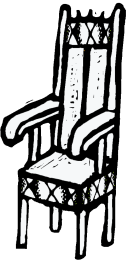 The 
O.T.
Law
Jesus’
Death &
Resurrection
~
Law is Fulfilled
Church is Born
“anyone not found written in the Book of Life was cast into the lake of fire.” Rev. 20:14-15
Great Tribulation AKA Jacobs Trouble
Mat. 24:21 – Great Tribulation
Zep. 1:14-17 Great day of the Lord- Day of Wrath
Daniel 12:3 – Time of Trouble such as never was
Jeremiah 30:7 time of “Jacob’s Trouble” (Israel- God deals with Israel over rejection of Messiah)
Pastor Mark Schwarzbauer PhD 2013
Reset Five: The Final Judgment
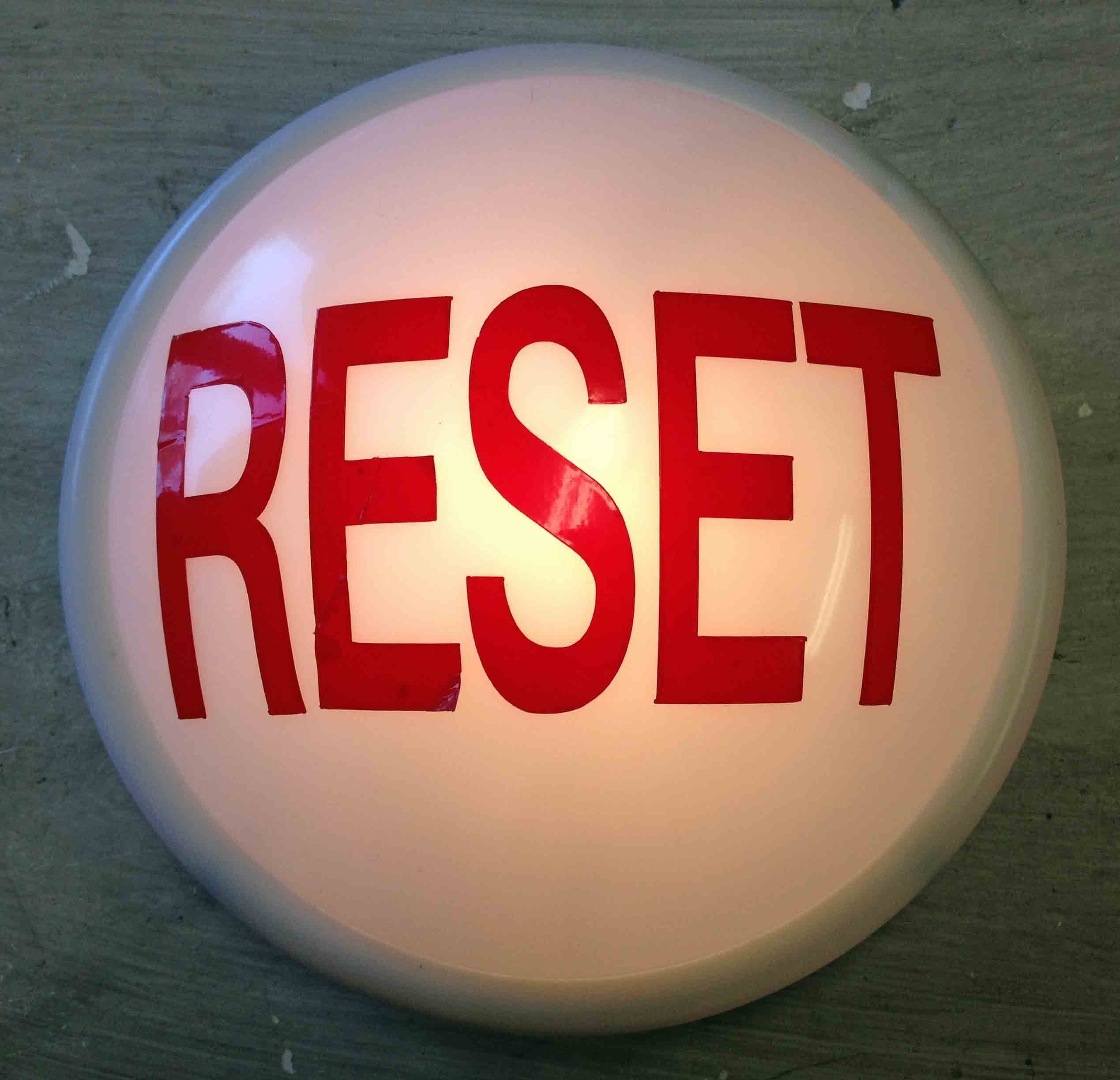 The Rapture of the Church ending the church age and beginning the Great Tribulation
1 Thess. 4:13f
Church goes up.
The
Second
Coming~
Jesus comes back
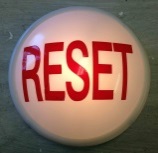 The Great
White Throne
Judgment
Rev. 20:11-13
New
Heaven
And
New Earth
Rev. 21
The Millennium~ 1,000 Year Reign of Christ
Rev. 20:1-3
The Church Age
Only Father knows the length of time…
7 Year Period
Great Tribulation
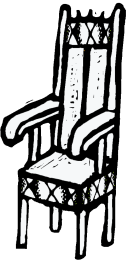 The 
O.T.
Law
Jesus’
Death &
Resurrection
~
Law is Fulfilled
Church is Born
“anyone not found written in the Book of Life was cast into the lake of fire.” Rev. 20:14-15
Great Tribulation AKA Jacobs Trouble
Mat. 24:21 – Great Tribulation
Zep. 1:14-17 Great day of the Lord- Day of Wrath
Daniel 12:3 – Time of Trouble such as never was
Jeremiah 30:7 time of “Jacob’s Trouble” (Israel- God deals with Israel over rejection of Messiah)
Pastor Mark Schwarzbauer PhD 2013
Revelation 20:11-15
11 Then I saw a great white throne and Him who sat on it, from whose face the earth and the heaven fled away. And there was found no place for them. 12 And I saw the dead, small and great, standing before God, and books were opened. And another book was opened, which is the Book of Life. And the dead were judged according to their works, by the things which were written in the books.
Revelation 20:11-15
13 The sea gave up the dead who were in it, and Death and Hades delivered up the dead who were in them. And they were judged, each one according to his works. 14 Then Death and Hades were cast into the lake of fire. This is the second death. 15 And anyone not found written in the Book of Life was cast into the lake of fire.
The Rapture of the Church ending the church age and beginning the Great Tribulation
1 Thess. 4:13f
Church goes up.
The
Second
Coming~
Jesus comes back
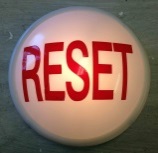 The Great
White Throne
Judgment
Rev. 20:11-13
New
Heaven
And
New Earth
Rev. 21
The Millennium~ 1,000 Year Reign of Christ
Rev. 20:1-3
The Church Age
Only Father knows the length of time…
7 Year Period
Great Tribulation
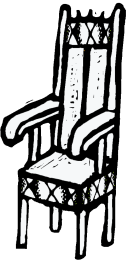 The 
O.T.
Law
Jesus’
Death &
Resurrection
~
Law is Fulfilled
Church is Born
“anyone not found written in the Book of Life was cast into the lake of fire.” Rev. 20:14-15
Great Tribulation AKA Jacobs Trouble
Mat. 24:21 – Great Tribulation
Zep. 1:14-17 Great day of the Lord- Day of Wrath
Daniel 12:3 – Time of Trouble such as never was
Jeremiah 30:7 time of “Jacob’s Trouble” (Israel- God deals with Israel over rejection of Messiah)
Pastor Mark Schwarzbauer PhD 2013
Reset Six: The Final Reset
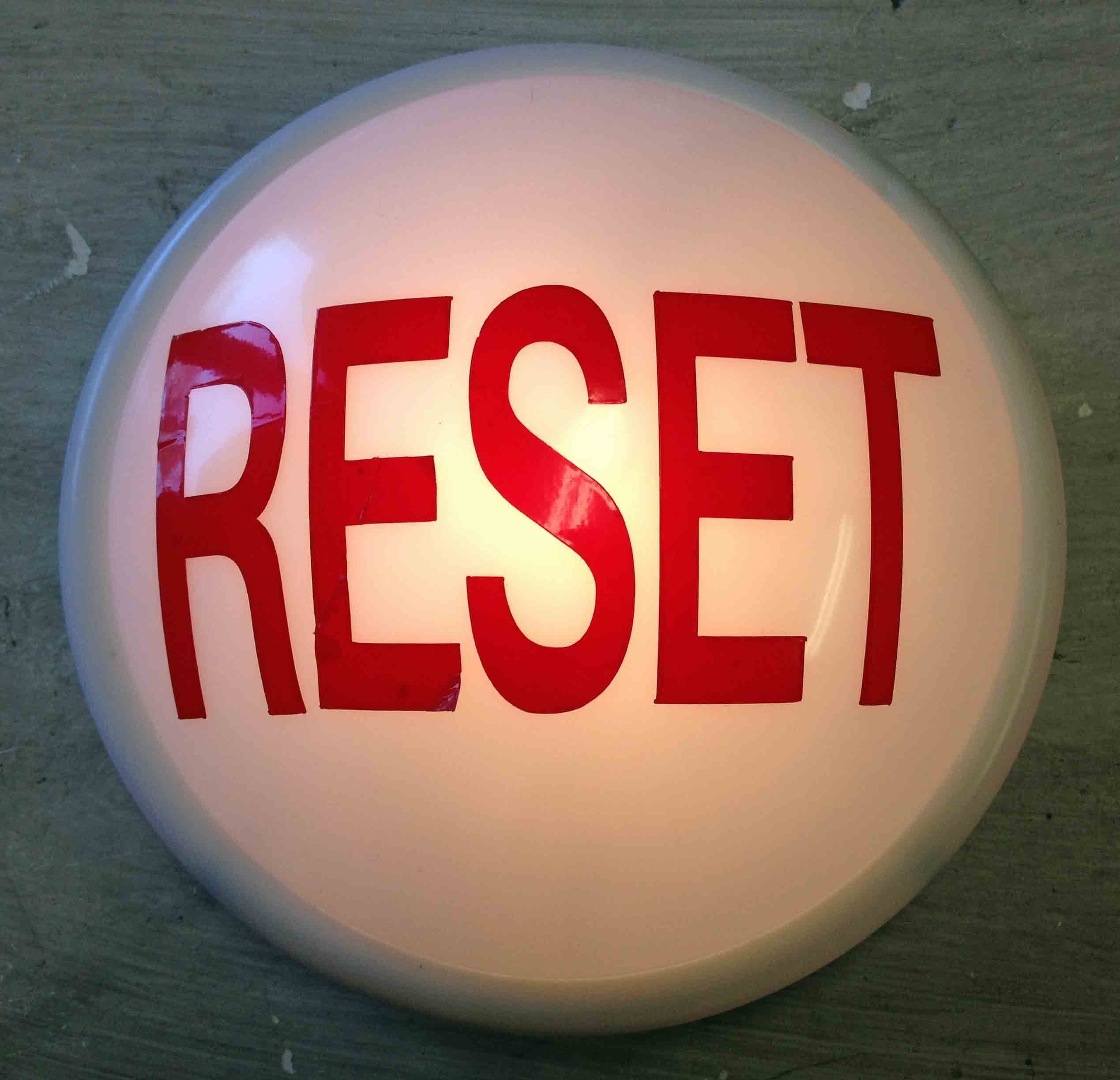 The Rapture of the Church ending the church age and beginning the Great Tribulation
1 Thess. 4:13f
Church goes up.
The
Second
Coming~
Jesus comes back
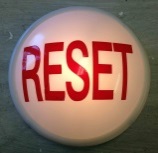 New
Heaven
And
New Earth
Rev. 21
The Great
White Throne
Judgment
Rev. 20:11-13
The Church Age
Only Father knows the length of time…
7 Year Period
Great Tribulation
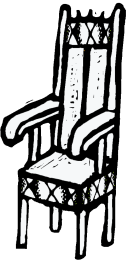 The Millennium~ 1,000 Year Reign of Christ
Rev. 20:1-3
The 
O.T.
Law
Jesus’
Death &
Resurrection
~
Law is Fulfilled
Church is Born
“anyone not found written in the Book of Life was cast into the lake of fire.” Rev. 20:14-15
Great Tribulation AKA Jacobs Trouble
Mat. 24:21 – Great Tribulation
Zep. 1:14-17 Great day of the Lord- Day of Wrath
Daniel 12:3 – Time of Trouble such as never was
Jeremiah 30:7 time of “Jacob’s Trouble” (Israel- God deals with Israel over rejection of Messiah)
Pastor Mark Schwarzbauer PhD 2013
Revelation 21:1-5
Now I saw a new heaven and a new earth, for the first heaven and the first earth had passed away. Also there was no more sea. 2 Then I, John, saw the holy city, New Jerusalem, coming down out of heaven from God, prepared as a bride adorned for her husband.
Revelation 21:1-5
3 And I heard a loud voice from heaven saying, “Behold, the tabernacle of God is with men, and He will dwell with them, and they shall be His people. God Himself will be with them and be their God. 4 And God will wipe away every tear from their eyes;
Revelation 21:1-5
there shall be no more death, nor sorrow, nor crying. There shall be no more pain, for the former things have passed away.” 
5 Then He who sat on the throne said, “Behold, I make all things new.” And He said to me, “Write, for these words are true and faithful.”
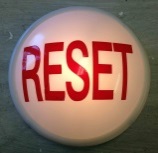 The Rapture of the Church ending the church age and beginning the Great Tribulation
1 Thess. 4:13f
Church goes up.
The
Second
Coming~
Jesus comes back
New
Heaven
And
New Earth
Rev. 21
The Great
White Throne
Judgment
Rev. 20:11-13
The Church Age
Only Father knows the length of time…
7 Year Period
Great Tribulation
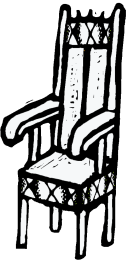 The Millennium~ 1,000 Year Reign of Christ
Rev. 20:1-3
The 
O.T.
Law
Jesus’
Death &
Resurrection
~
Law is Fulfilled
Church is Born
“anyone not found written in the Book of Life was cast into the lake of fire.” Rev. 20:14-15
Great Tribulation AKA Jacobs Trouble
Mat. 24:21 – Great Tribulation
Zep. 1:14-17 Great day of the Lord- Day of Wrath
Daniel 12:3 – Time of Trouble such as never was
Jeremiah 30:7 time of “Jacob’s Trouble” (Israel- God deals with Israel over rejection of Messiah)
Pastor Mark Schwarzbauer PhD 2013
Reset Seven: Your Eternal Choice
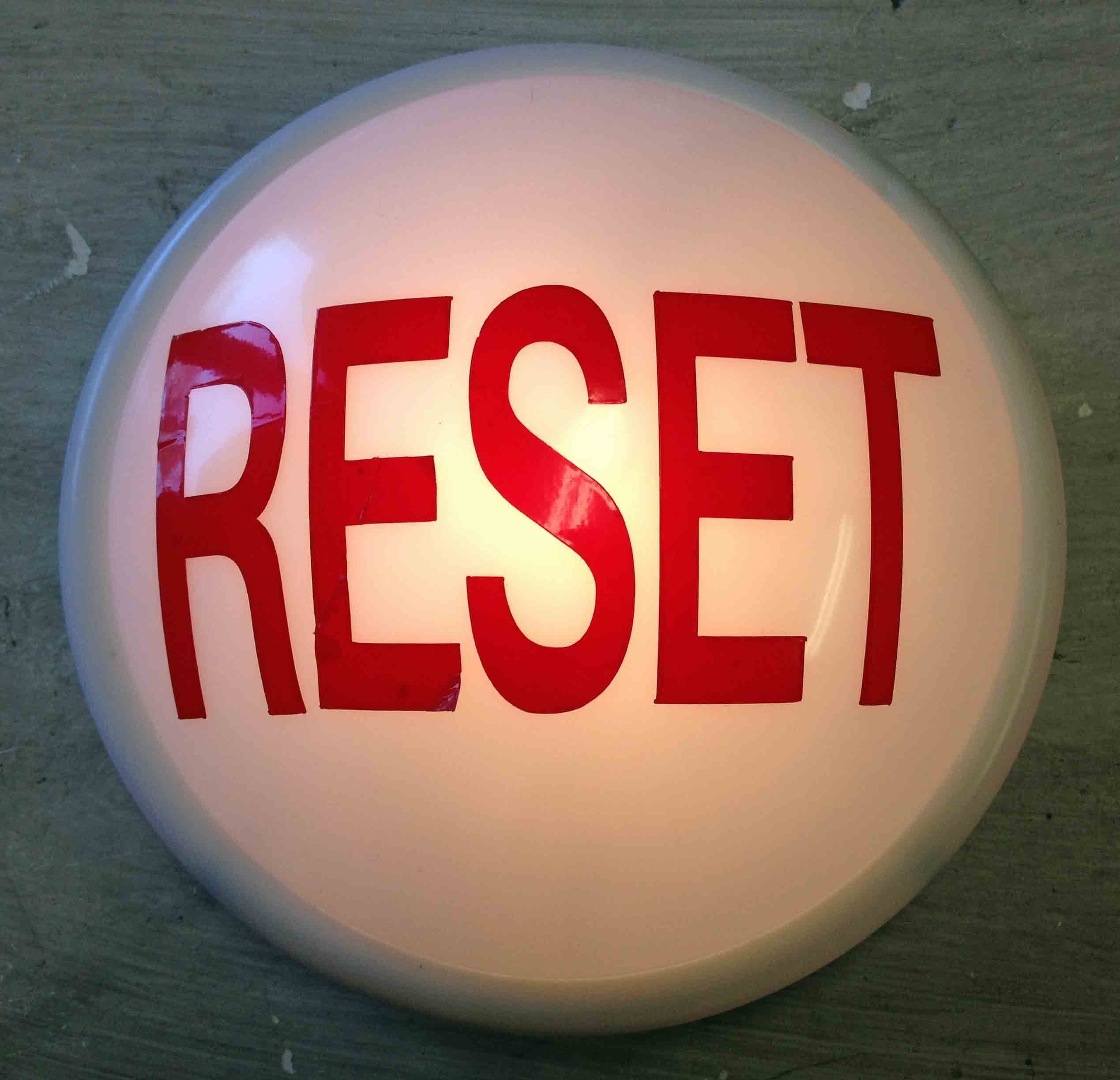 Revelation 21:6-8
6 And He said to me, “It is done! I am the Alpha and the Omega, the Beginning and the End. I will give of the fountain of the water of life freely to him who thirsts. 7 He who overcomes shall inherit all things, and I will be his God and he shall be My son.
Revelation 21:6-8
8 But the cowardly, unbelieving, abominable, murderers, sexually immoral, sorcerers, idolaters, and all liars shall have their part in the lake which burns with fire and brimstone, which is the second death.”
The Rapture of the Church ending the church age and beginning the Great Tribulation
1 Thess. 4:13f
Church goes up.
The
Second
Coming~
Jesus comes back
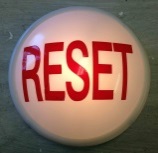 New
Heaven
And
New Earth
Rev. 21
The Great
White Throne
Judgment
Rev. 20:11-13
The Church Age
Only Father knows the length of time…
7 Year Period
Great Tribulation
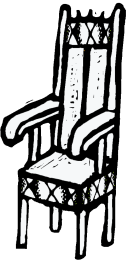 The Millennium~ 1,000 Year Reign of Christ
Rev. 20:1-3
The 
O.T.
Law
Jesus’
Death &
Resurrection
~
Law is Fulfilled
Church is Born
“anyone not found written in the Book of Life was cast into the lake of fire.” Rev. 20:14-15
Great Tribulation AKA Jacobs Trouble
Mat. 24:21 – Great Tribulation
Zep. 1:14-17 Great day of the Lord- Day of Wrath
Daniel 12:3 – Time of Trouble such as never was
Jeremiah 30:7 time of “Jacob’s Trouble” (Israel- God deals with Israel over rejection of Messiah)
Pastor Mark Schwarzbauer PhD 2013